National Geospatial Preparedness SummitDepartment of Homeland SecurityEnterprise Geospatial Capabilities
U.S. Department of Homeland Security  
Geospatial Management office 
Michael Donnelly (Acting deputy director)
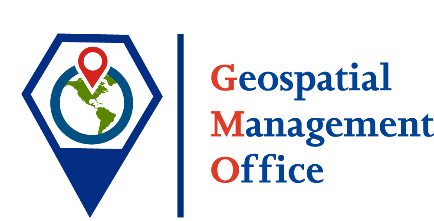 Agenda
How Homeland Security Partners are using
What we (GMO) do
Core Offerings
Geospatial Information Infrastructure (GII)
What GII can offer – Applications and GeoData
GeoCONOPS
GII Portal – Token - UserName
GII Training Documents
2
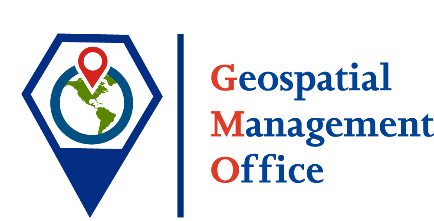 HSE Partners
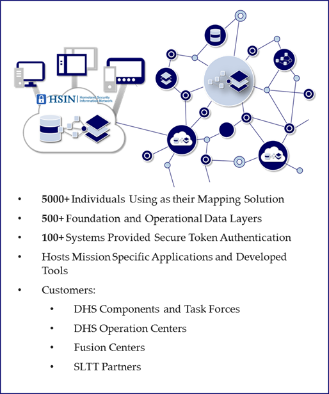 Supporting SEAR and NSSE Events
Presidential Inauguration – 150+ geospatial layers, 15+ FSLTT Partners
BRIC Fusion Center – Sail Boston

National Guard Bureau – Ardent Sentry Exercise

State of West Virginia - National Scout Jamboree 

Oregon Network Information System (ORNIS) – network of Oregon Counties
GIS PORTAL
DHS CONTENT
AND PRODUCTS
GIS SERVER
3
Fusion Center Support

Fusion Centers utilizing capability in support of the Special/Law Enforcement Sensitive Events

Controlled access and two-way flow of mission critical geospatial information and derived products

Data products delivered to authorized users, on any authorized device

Increases National Situational Awareness for critical events

Scalable for all missions and additional partners
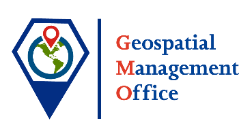 DEVICE
WEB
DESKTOP
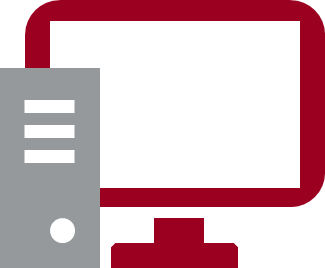 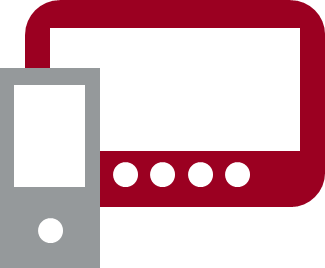 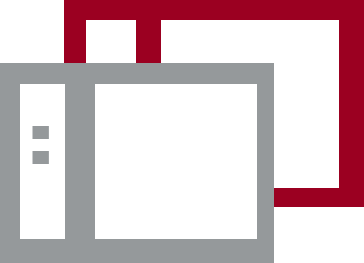 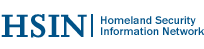 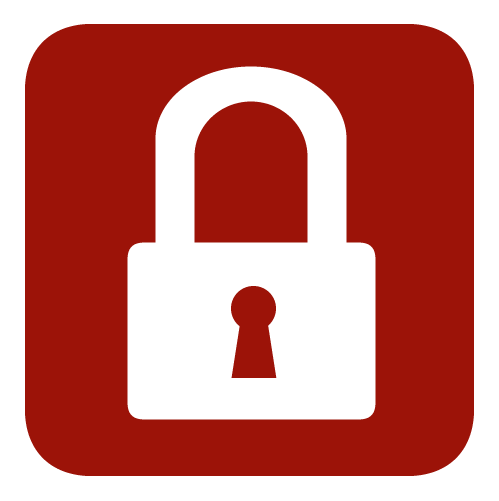 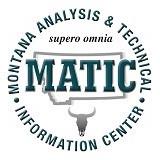 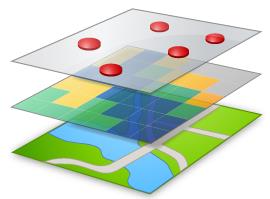 AGOL/Portal
AGOL/Portal
AGOL/Portal
AGOL/Portal
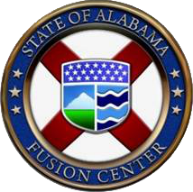 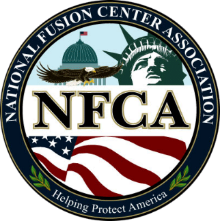 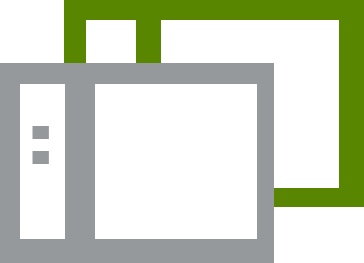 GII PORTAL
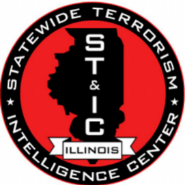 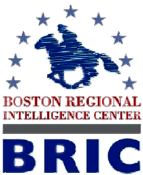 DHS CONTENT
AND PRODUCTS
DHS CONTENT
AND PRODUCTS
GIS SERVER
GIS SERVER
4
4
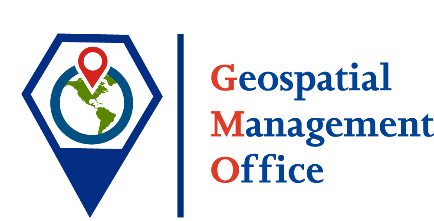 What we do
The GMO provides homeland security operators nationwide the secure reliable platform and tools they need for geospatial analysis, visualization, mapping, and collaboration on diverse sets of mission critical data.
Enterprise Access to Mission-Essential Geospatial Data
Analysis, Visualization and Collaboration
Training and Operational Support
Increases access to and sharing off geospatial information
Provides geospatial visualization through GeoCoding as a Service
Supports interactive and heat mapping
Collects and provides access to imagery, base maps, operational data, and foundation data
Provides enterprise access to mission essential geospatial data
Supports and maintains DHS geospatial applications
Maintains a shared geospatial architecture
Synchronizes intergovernmental policies, strategies, tools, and services
Provides GeoTechnical Support as a Service
Builds geospatial tradecraft
Standardizes operating procedures
Provides field self-service applications, tools, and services
5
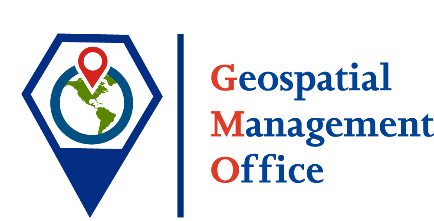 Core Capabilities
DHS NOC COP Application
Homeland Security Infrastructure-Level Data  (HIFLD)
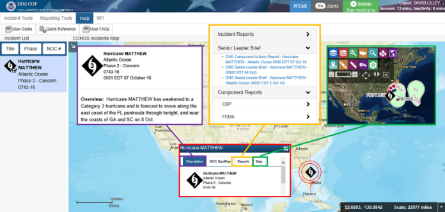 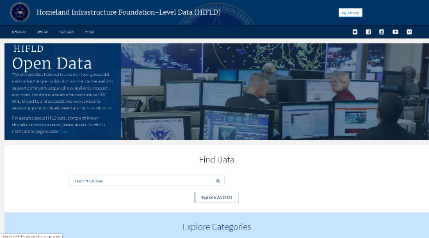 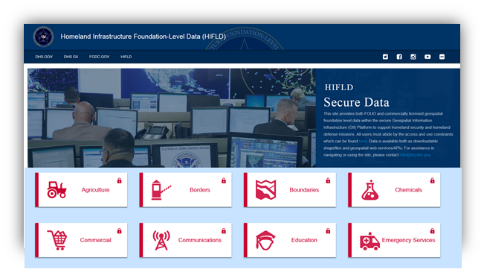 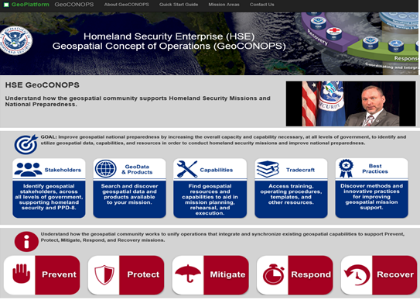 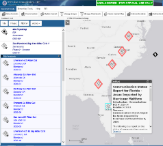 https://gii.dhs.gov/hifld/data/open
https://gii.dhs.gov/hifld/data/secure
Homeland Security Enterprise (HSE)
Geospatial Concept of Operations (GeoCONOPS)
6
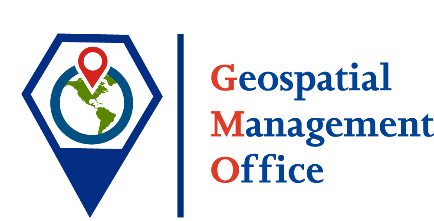 DHS Geospatial Information Infrastructure (GII)
DESKTOP
DEVICE
WEB
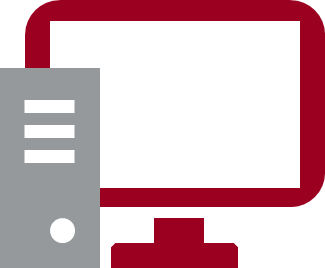 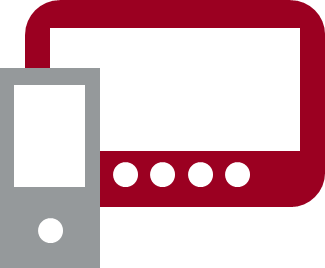 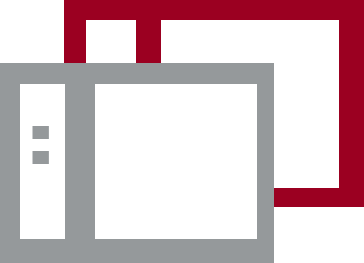 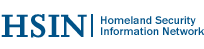 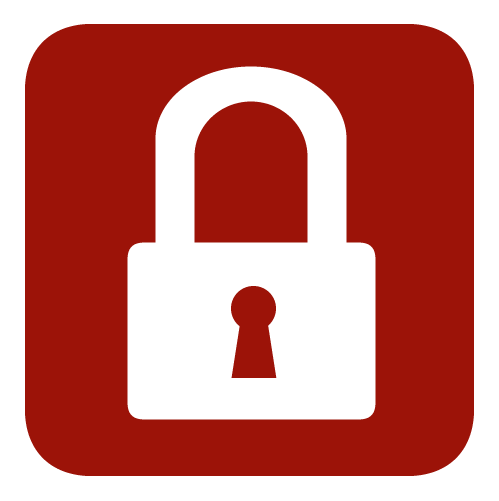 Sensitive But Unclassified (SBU)-level platform to host shared geospatial enterprise applications, tools, and information 

Available to all users across the entire homeland security/defense enterprise (Federal, State, Local, Tribal and Territories)

Search, discover and access: 
Imagery & Base Maps 
DHS Operational Data 
Foundational Data

Store and share geospatial information
Private or public based on requirements

Create and share derived geospatial products 

Access existing common applications and services
Geocoding, DHS COP, etc. 

Easily build interactive maps and custom apps
Field Collection, Story Maps, Heat Maps

Tiered service model for support: Full, Assisted, Self
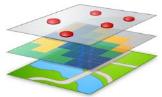 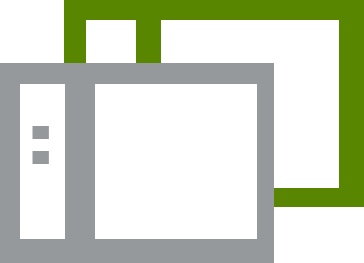 GII Portal: https://gii.dhs.gov/gii/
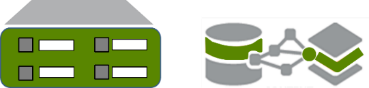 7
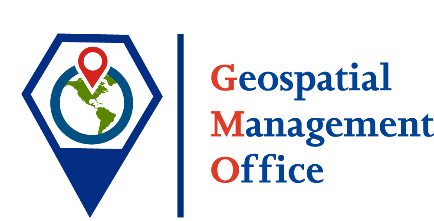 How to Access GII Applications and Geodata Services
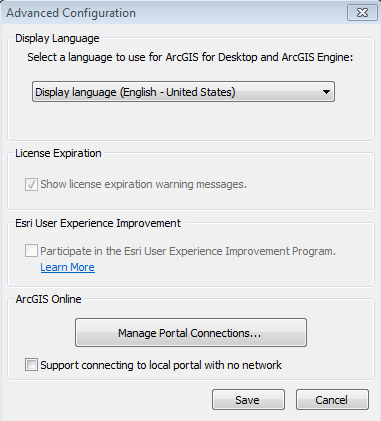 Homeland Security Information 
    Network (HSIN) User Account:

GII Portal: https://gii.dhs.gov/gii
Desktop Access
Mashup GII data in ArcMap
Publish services to GII

GII Secure Token or Username

AGOL/Portal connection
UDOP connection
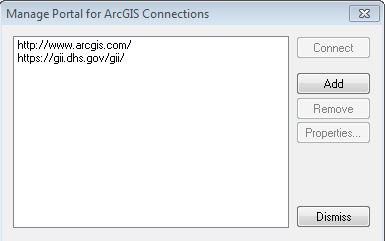 8
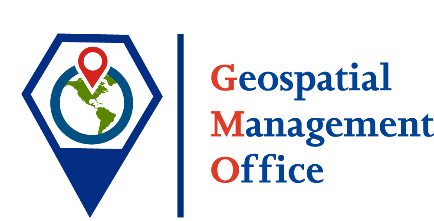 What does HIFLD Provide?
ACCESS to over 400 critical infrastructure geospatial layers
Schools
Police Stations
Refrigerated Warehouses
Cell Towers
And so much more!

DECOUPLED FOUO and licensed data from public open data


AVAILABLE as web services or downloadable files

***Previously known as HSIP
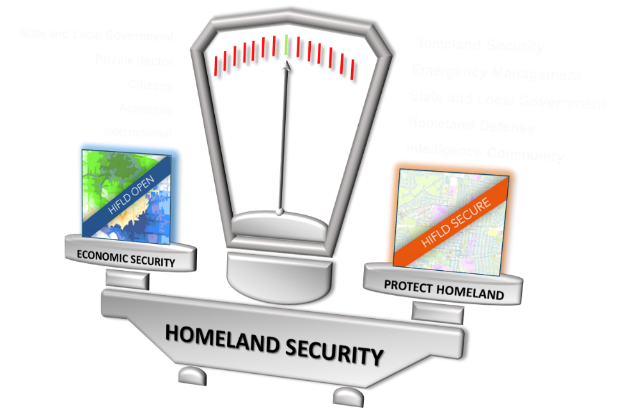 9
GeoCONOPS
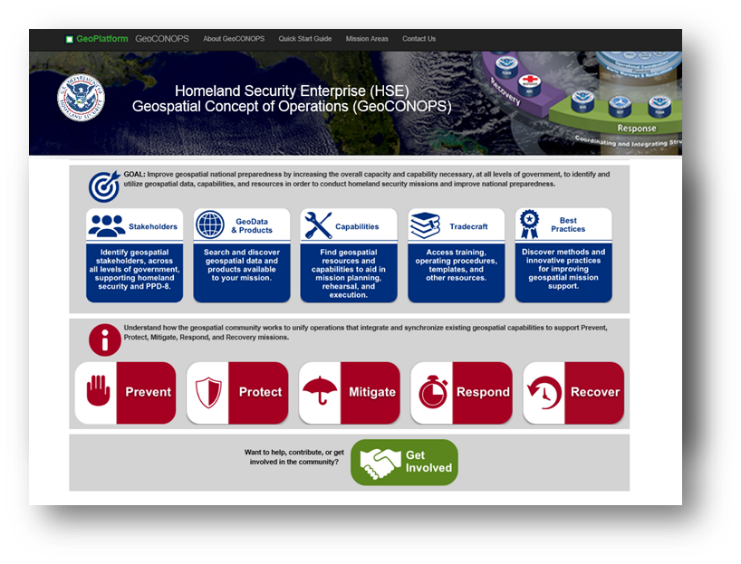 Identify geospatial stakeholders, across all levels of government, by mission or organization

Find geospatial resources and capabilities to aid in mission planning and support (i.e. mission blueprint)

Enable analysts to easily search and discover geospatial data or products available to their mission

Understand how the geospatial community interacts/coordinates to support a diverse mission set through use cases
10
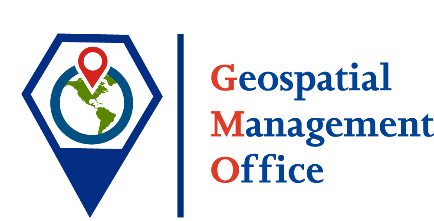 Contacts and Questions
For general GII inquiries:
	DHS_GCOE@hq.dhs.gov
Request HSIN account to access GII services:
	DHS_GCOE@hq.dhs.gov
	Include First Name, Last Name, Organization, and Email Address
Access to GII Portal: https://gii.dhs.gov/gii


GMO Deputy Director
Michael Donnelly
Michael.Donnelly@hq.dhs.gov
11